Katedra bezpečnosti a kvality produkcie, Strojnícka fakulta TU v Košiciach
Integrovaná bezpečnosť v rámci Stratégie Priemysel 4.0prof. Ing. Juraj Sinay, DrSc., prof. Ing. Hana Pačaiová, PhD., Ing. Zuzana Kotianová, PhD.realizáciou projektu APVV-15-0351
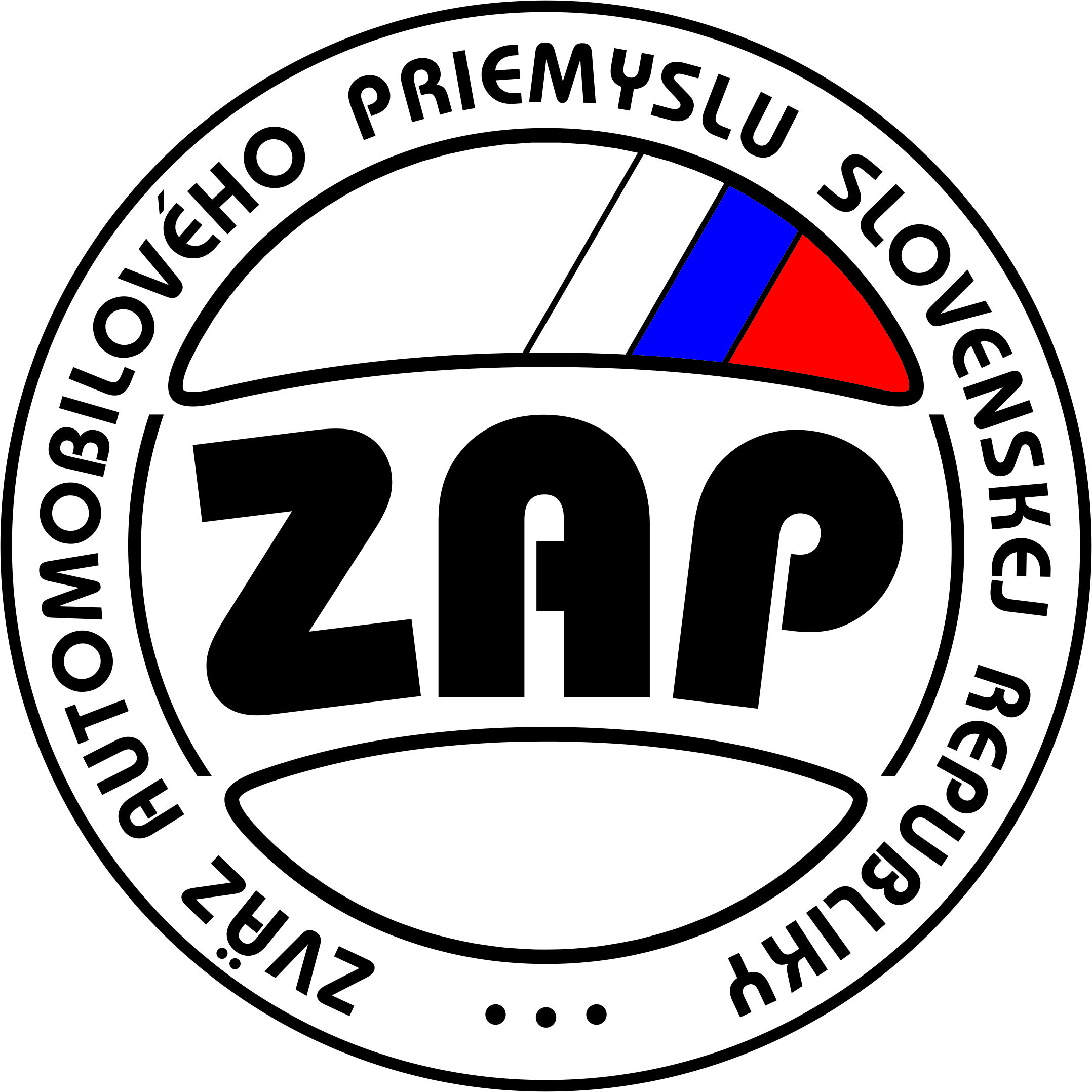 Zväz automobilového priemyslu Slovenskej republiky
Priemysel 4.0 - spôsob riadenia technológií, ktorý už v niektorých oblastiach priemyselných výrob existuje, kde stroje a výrobky navzájom komunikujú a sami si organizujú jednotlivé kroky v rámci výrobného procesu autonómne.
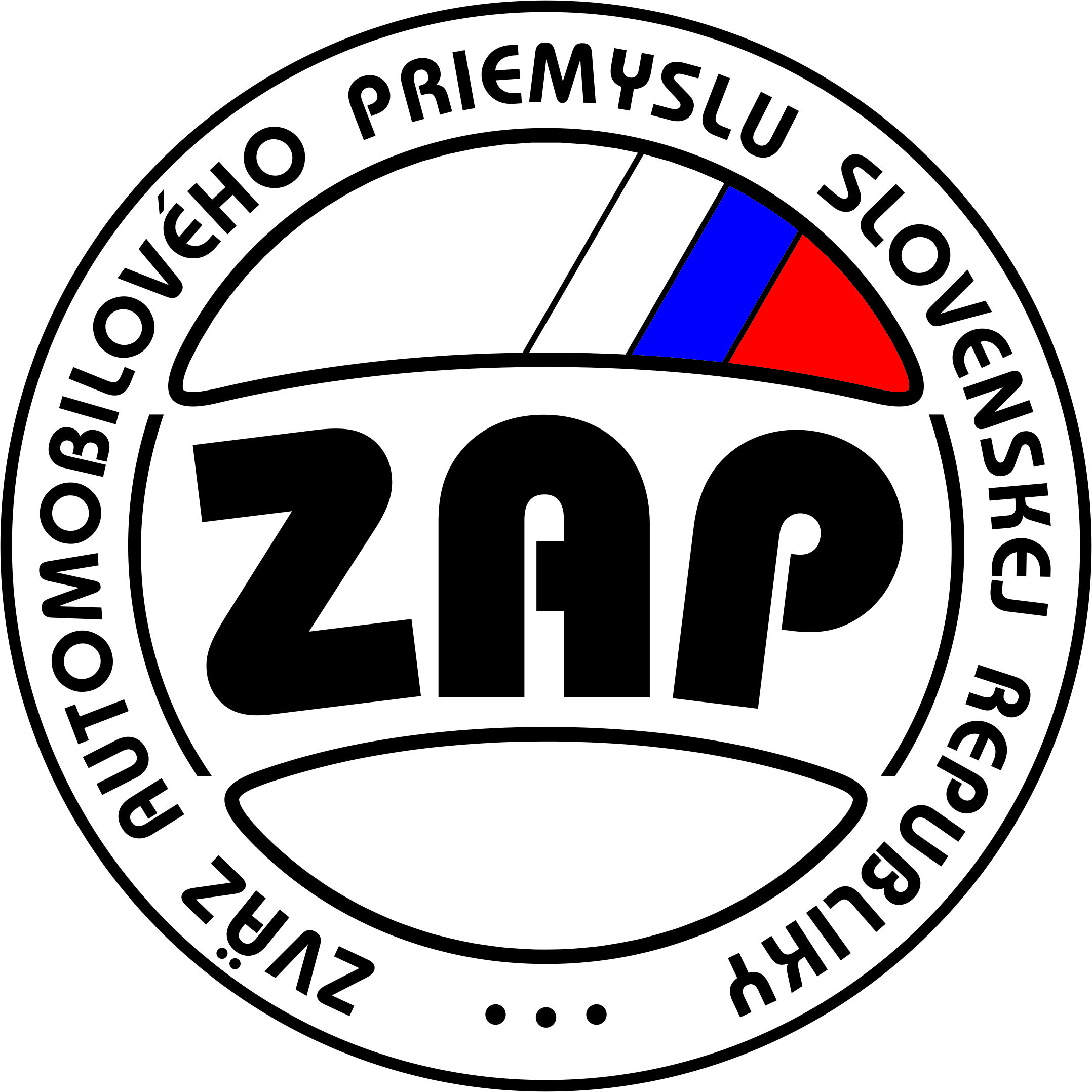 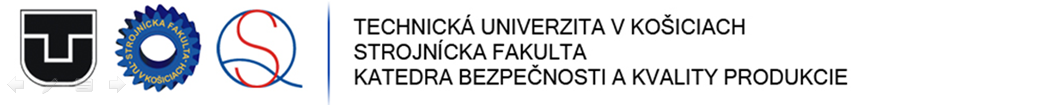 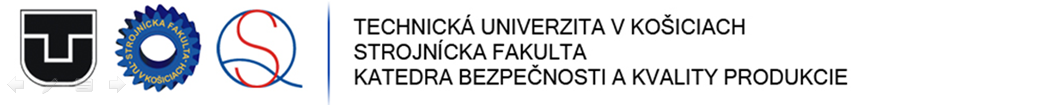 2
Zákazníci – chcú mať informácie o výrobkoch, príp. službách, ktoré si chcú zaobstarať/využívať!
Očakávajú od výrobcov maximálnu flexibilitu (pružnosť) - chcú si sami definovať vlastnosti výrobku za ktorý zaplatia. 
Predpoklad -  individualizácia výroby - vysoká flexibilita sériovej výroby.l
Zákazníci a obchodní partneri sú súčasťou reťazca vytvárania konečnej hodnoty (vlastnosti) výrobku.
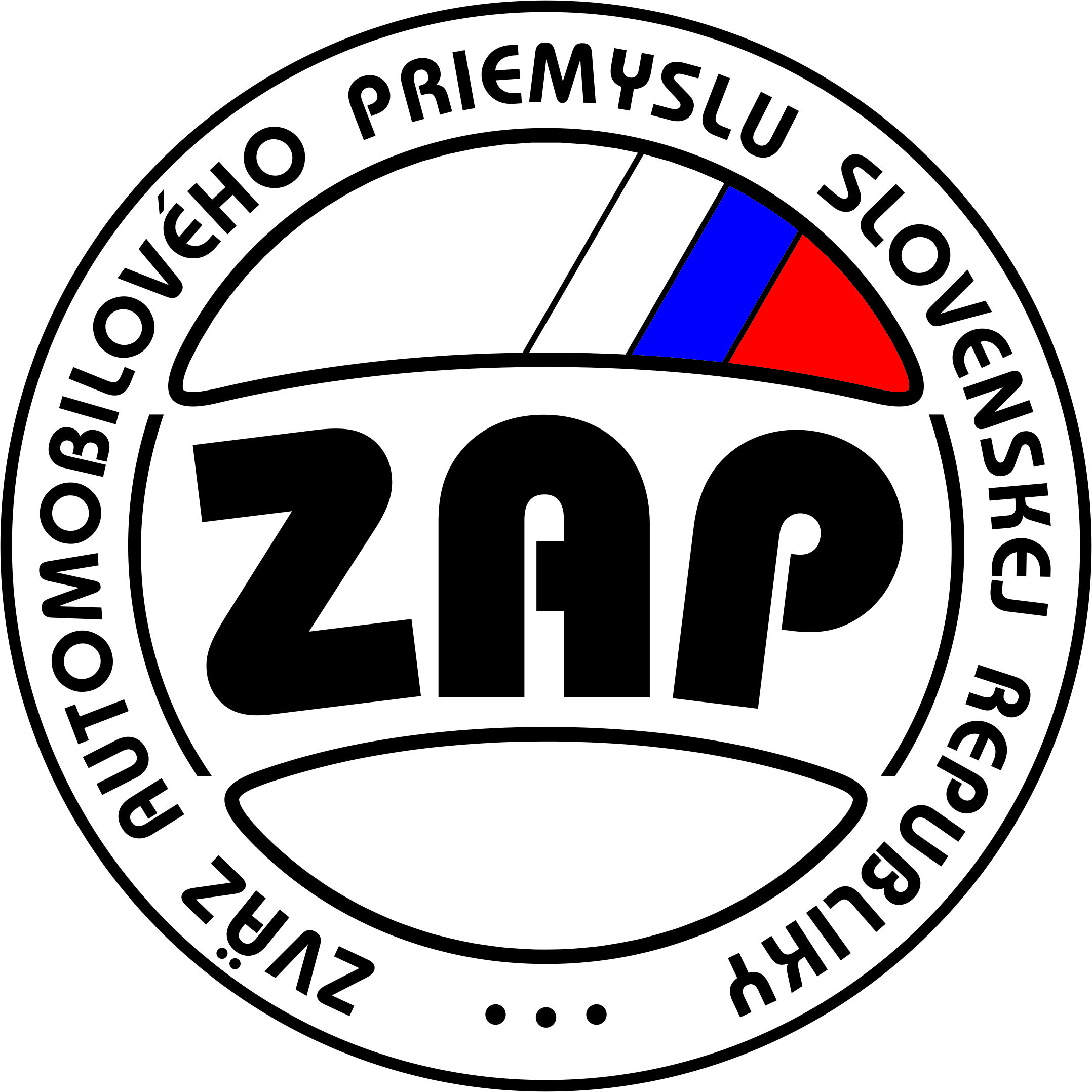 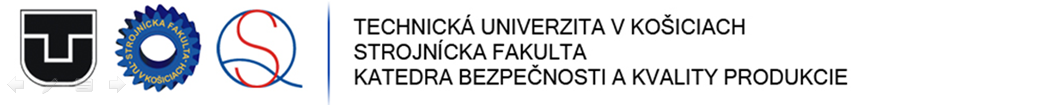 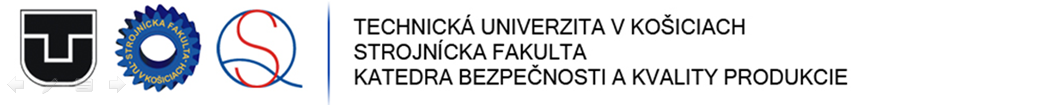 3
Stratégia Priemysel 4.0 
– predpokladá digitalizáciu vo výrobe.

Vytvárajú sa nové štruktúry organizácie firiem ako súčasti reťazca zvyšovania hodnoty produktu v rámci výrobného procesu podľa požiadaviek zákazníka. 

Reťazec zvyšovania hodnoty produktu v sebe zahŕňa celý jeho životný cyklus od myšlienky, vývoja produktu cez jeho výrobu, odovzdanie zákazníkovi, prevádzku a údržbu až po recykláciu a služby s ňou spojené.
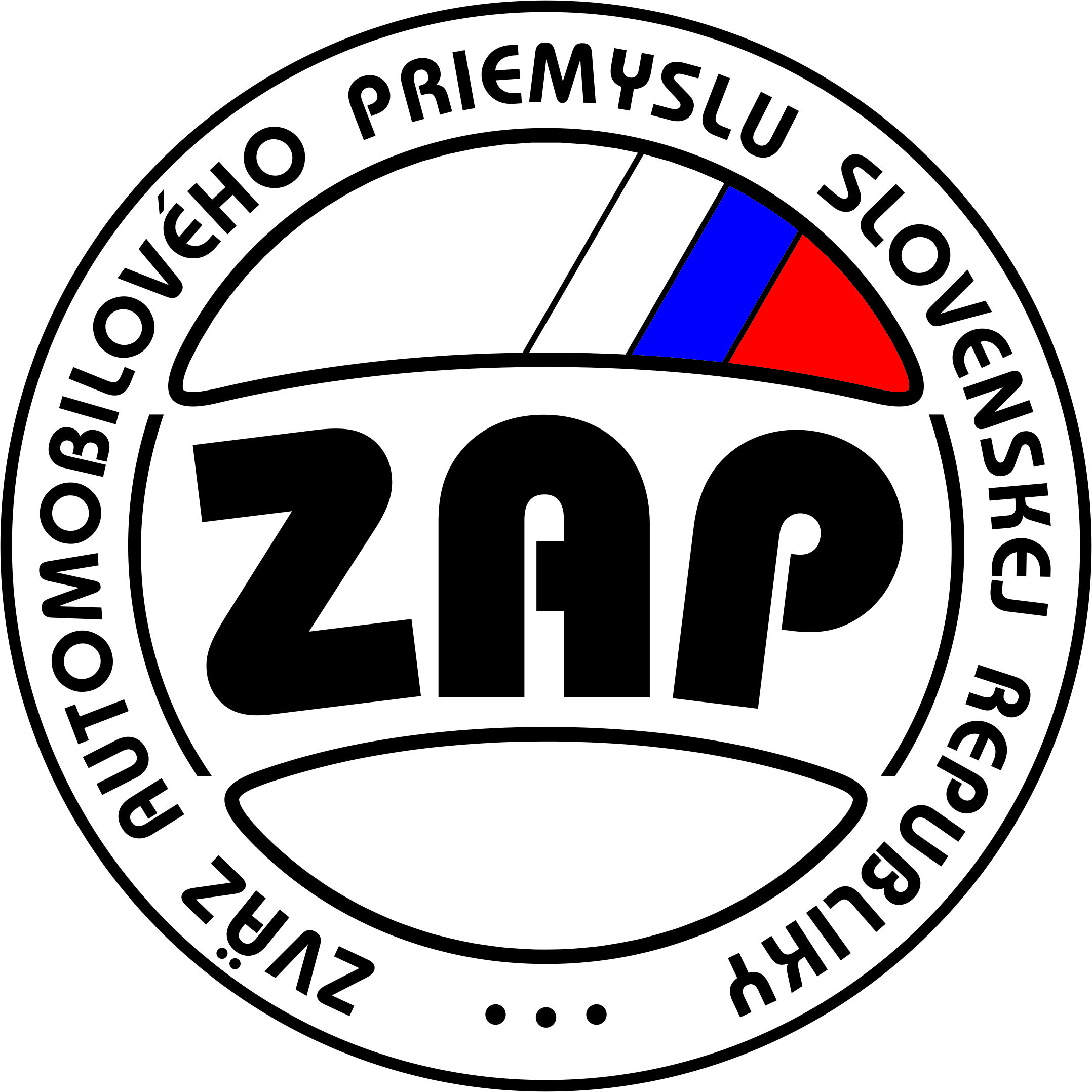 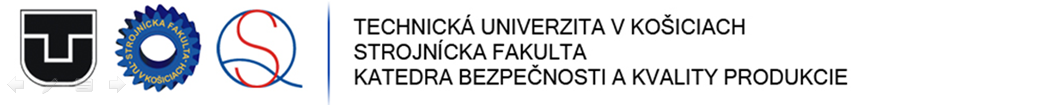 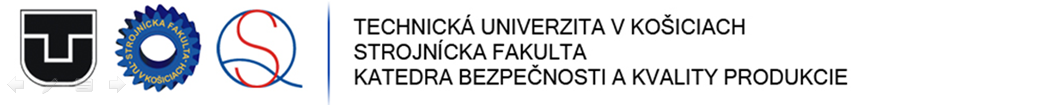 4
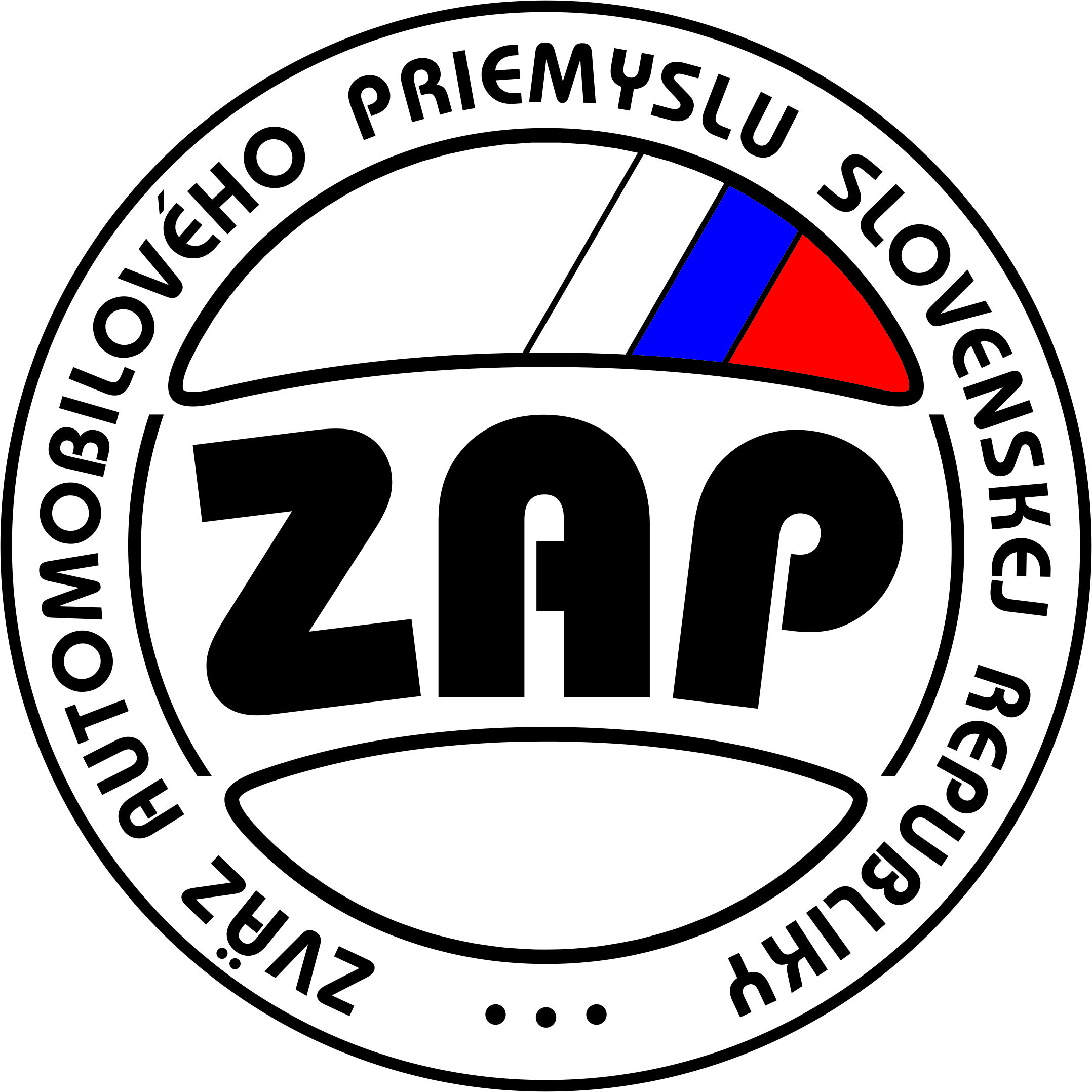 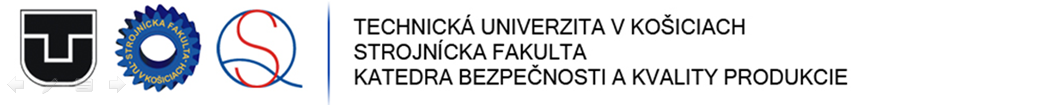 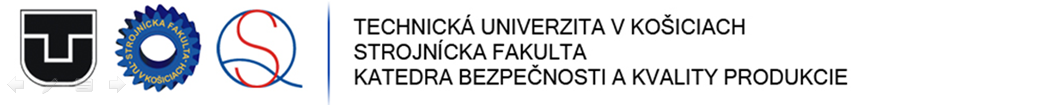 5
Stratégie Priemysel 4.0 – vychádza z automatickej komunikácie objektov.

Dôsledok – znižovanie rizík v pracovnom prostredí!

Ide o zlepšeniu zdravia zamestnancov, zvyšovaniu ich výkonnosti a pohody pre pracovné a ale aj osobné aktivity. 

Technologický vývoj kladie na prevenciu rizík nové výzvy. 

Ako účasť Stratégie Priemysel 4.0 sa používa Prevencia 4.0!


Aktuálna otázka:

„Budú ľudia riadení podľa požiadaviek strojov alebo budú mať čas aj na kreatívnu prácu?“
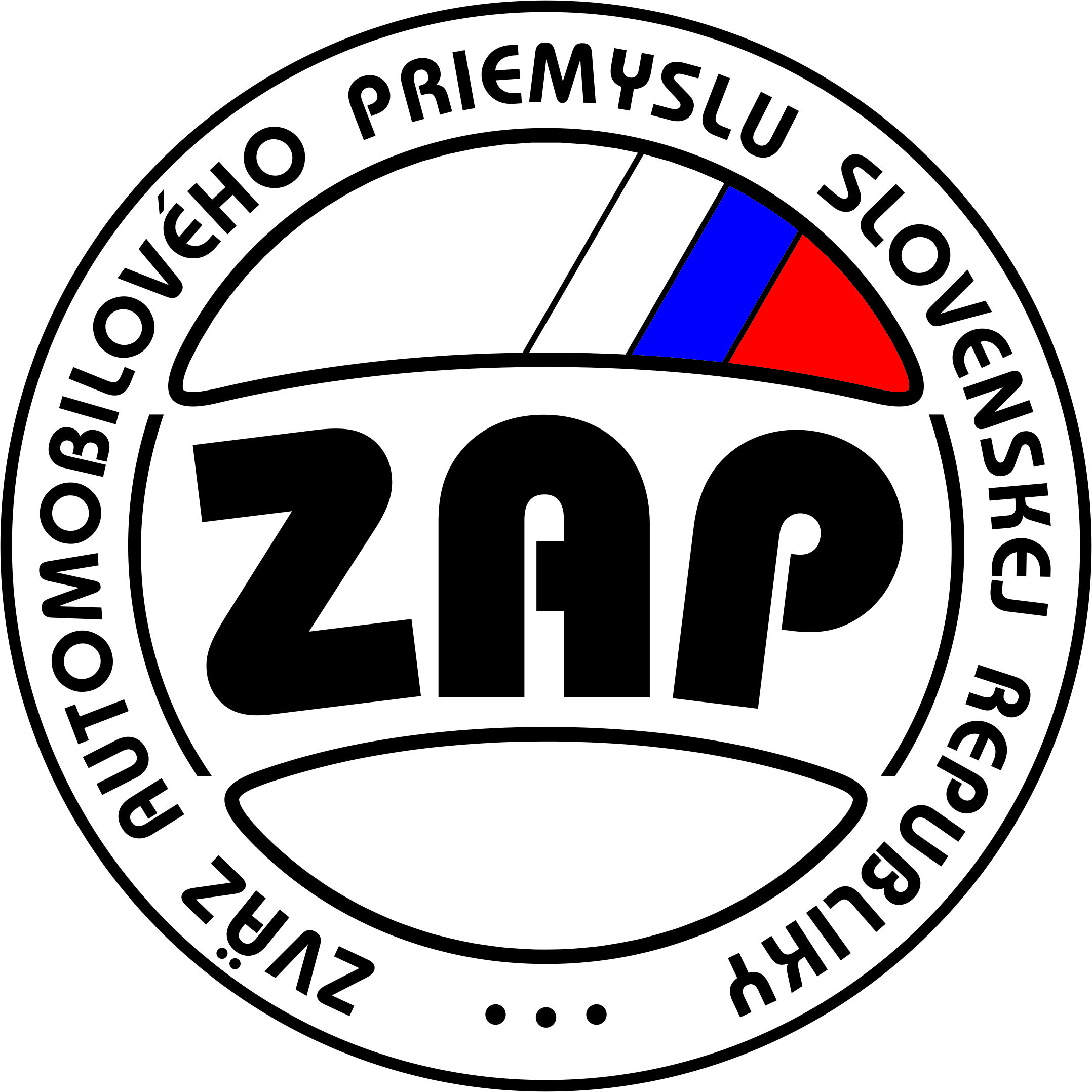 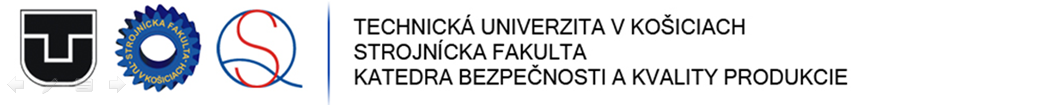 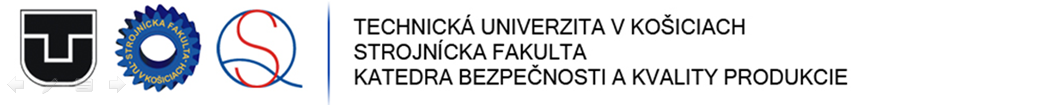 6
Stratégia Priemysel 4.0 vyvoláva nové požiadavky na bezpečnosť. 

Pre strojové systémy a pomocou nich vyhotovené výrobky  - dva aspekty bezpečnosti. 

Na jednej strane nesmú takéto systémy spôsobovať ohrozenia ľudí a okolia – „podniková bezpečnosť“ – Safety.

Na druhej strane musia byť takéto zariadenia chránené pre zneužitím a nepovolaným zásahom - predovšetkým v oblasti zneužitia dát – Security a v nich zahrnutého know-how (ochrana Intelectual Property Rights).
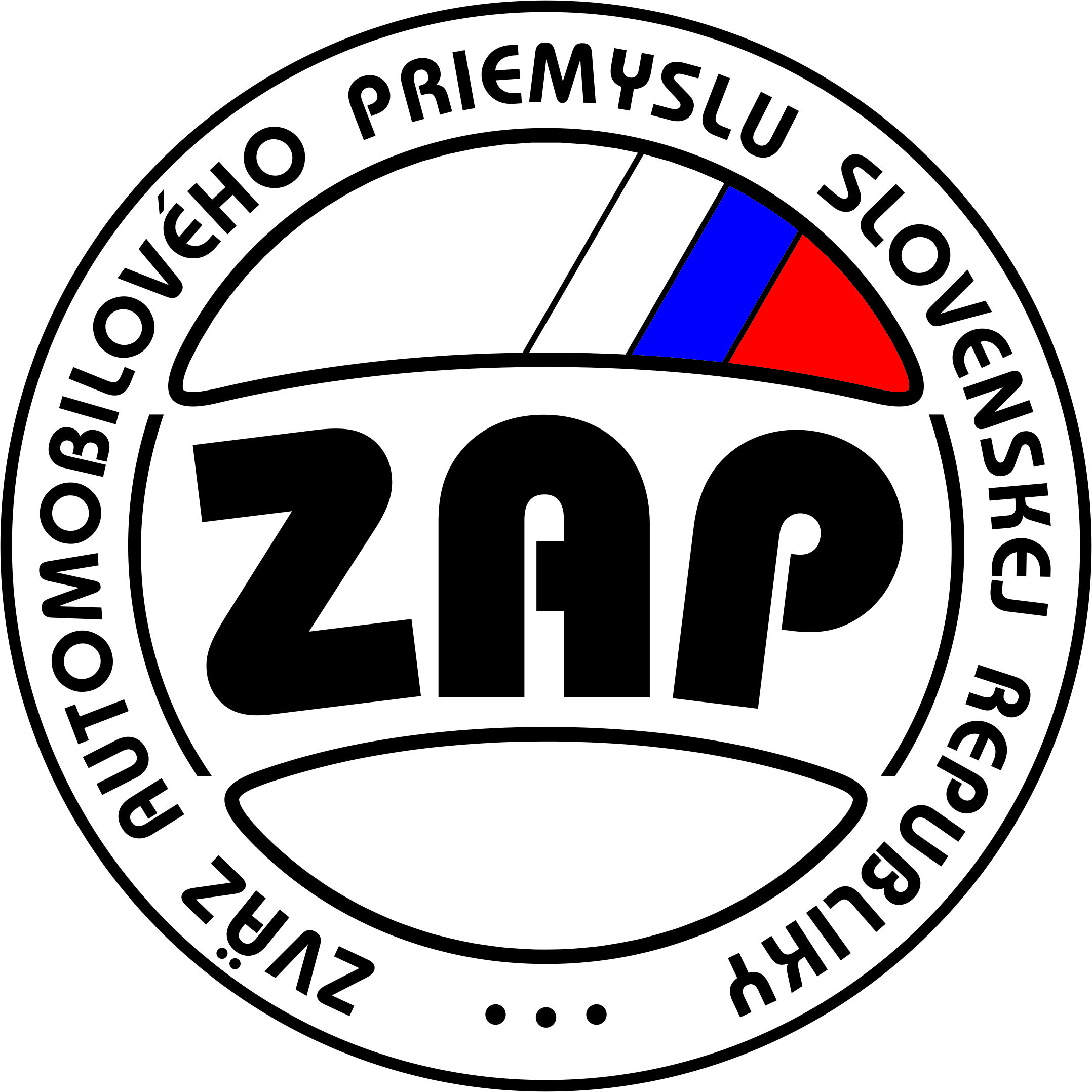 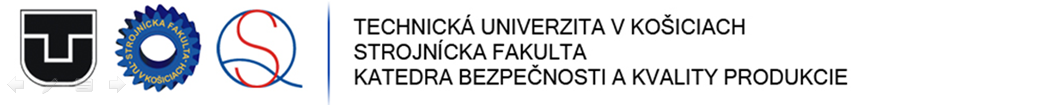 7
Konkrétne príklady stratégie Priemysel 4.0. Zahrňuje vzájomný vzťah človeka a robota (kolízia, kolaborácia) ako aj presieťovanie (vzájomné prepojenie komunikácie a riadenia) strojových systémov.
Modelovania vzťahu človek – stroj pomocou digitálnej ergonómie v pracovnom prostredí, identifikovaním ohrozenia, odhadu a hodnotením rizika a jeho virtuálneho riadenia v rámci Safety a Security.
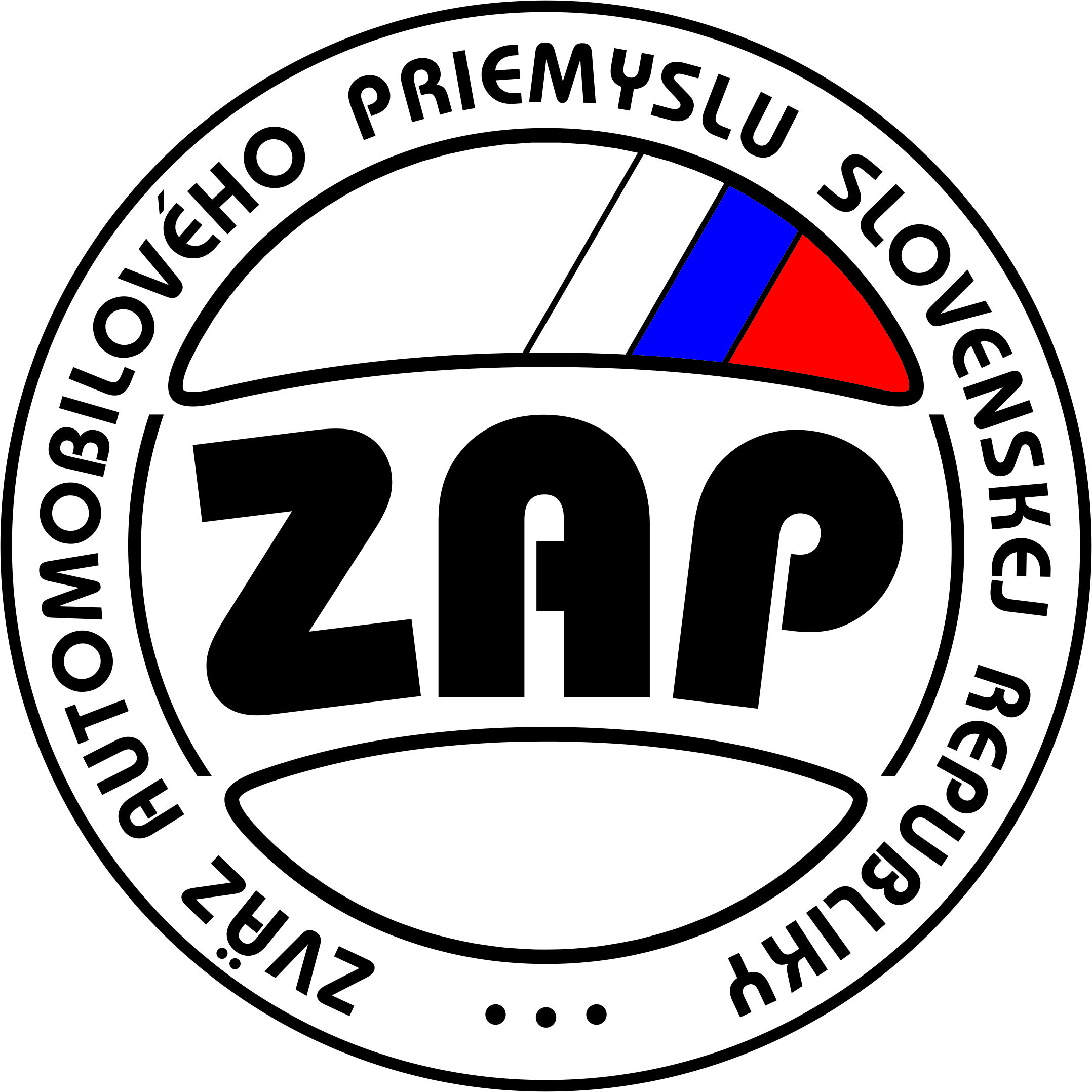 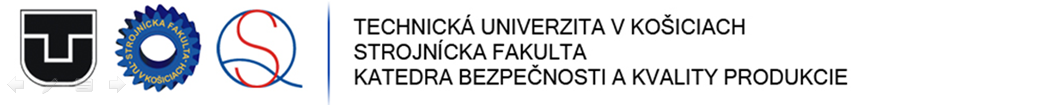 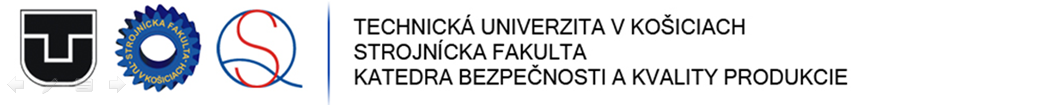 8
Strategická oblasť - interakcia medzi človekom a IT technikou. 

V dôsledku toho sú aktuálne odpovede na otázky ako napr.:

-	Ako sa zmenia technológie a pracovné prostriedky?
-	Ako sa zmenia úlohy a činnosti pre zamestnancov?
-	Aké požiadavky sa z toho vyvinú pre bezpečnosť práce?
-	Kde sú šance a riziká vytvorenia pracovných miest 	s ohľadom na požiadavky človeka?

Bezpečnosť v rámci stratégie Priemysel 4.0 – Prevencia 4.0 -   komplexná (integrovaná) bezpečnosť predovšetkým vo forme 

tzv. duálnej stratégie teda Safety + Security!
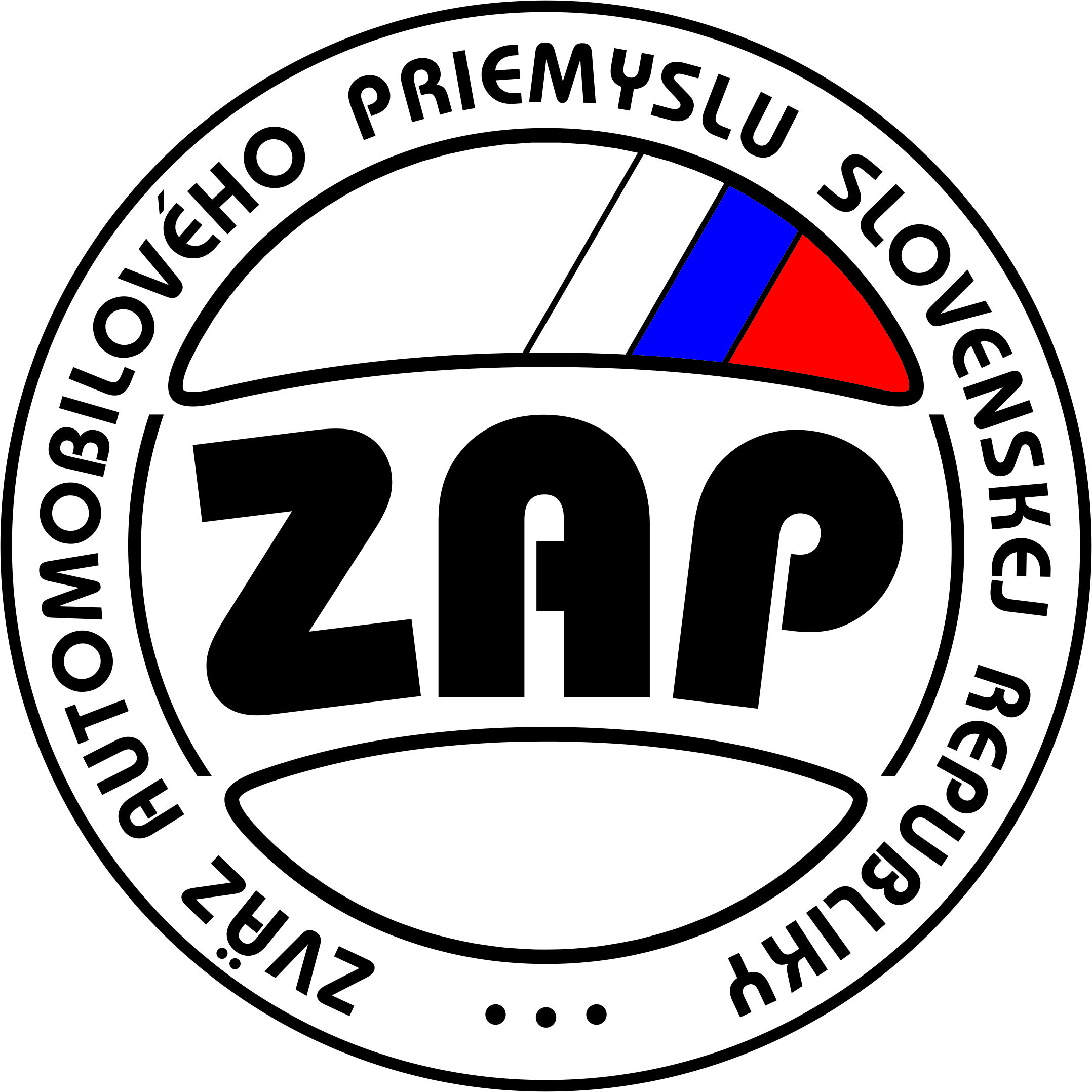 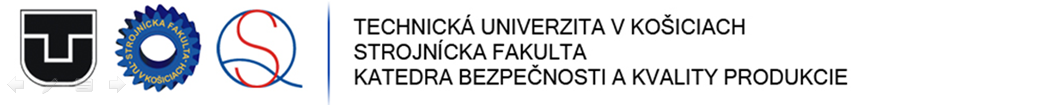 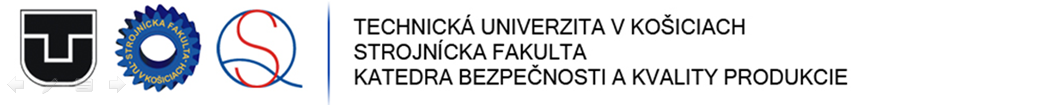 9
Väzby v rámci Safety a Security v Priemysle (Industry) 4.0
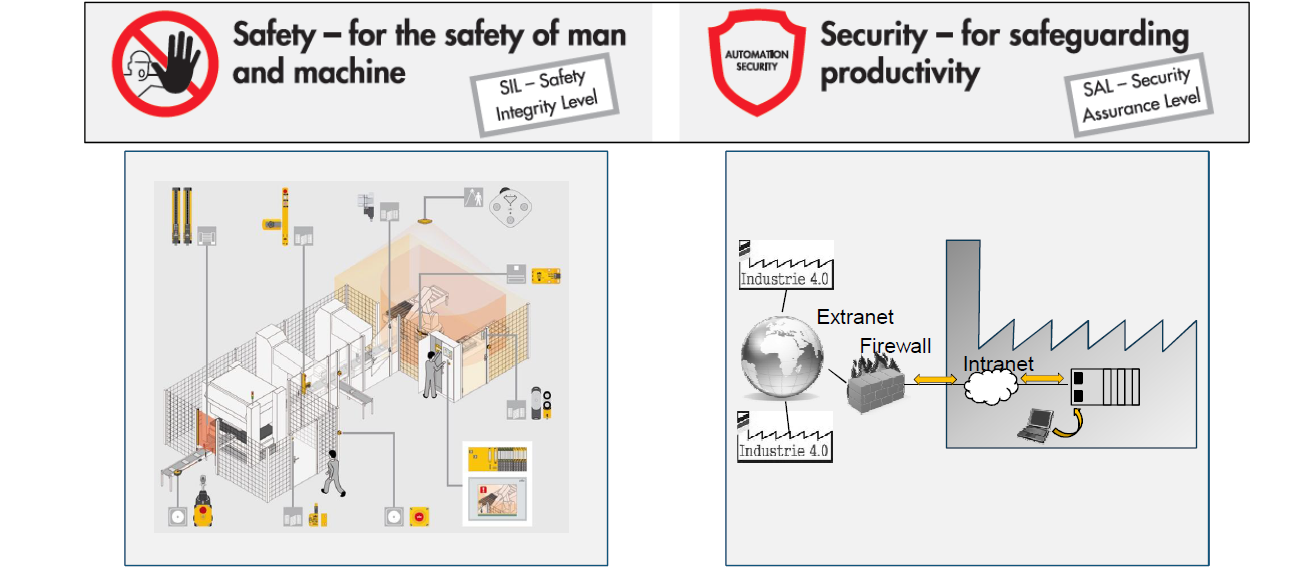 23.3.2017
Dr.h.c. mult. prof. Ing. Juraj Sinay, DrSc.             Prednáška 1
10
Spoločné znaky Safety a Security
Rozdielne znaky Safety a Security
11
Priemysel 4.0 - nové výzvy v oblasti manažérstva rizík napr. formami:

analýzy vnútorného prostredia -  ako 	súčasti  komunikácie z okolitým prostredím 	(s inými 
    objektmi).

analýzy vonkajšieho prostredia – pri 	zohľadnení vstupov z okolia (prvky 	a požiadavky vstupujúce do pracovného 	prostredia), ich pôsobenia na objekt 	a  dopad na integrovanú bezpečnosť analyzovaného objektu.
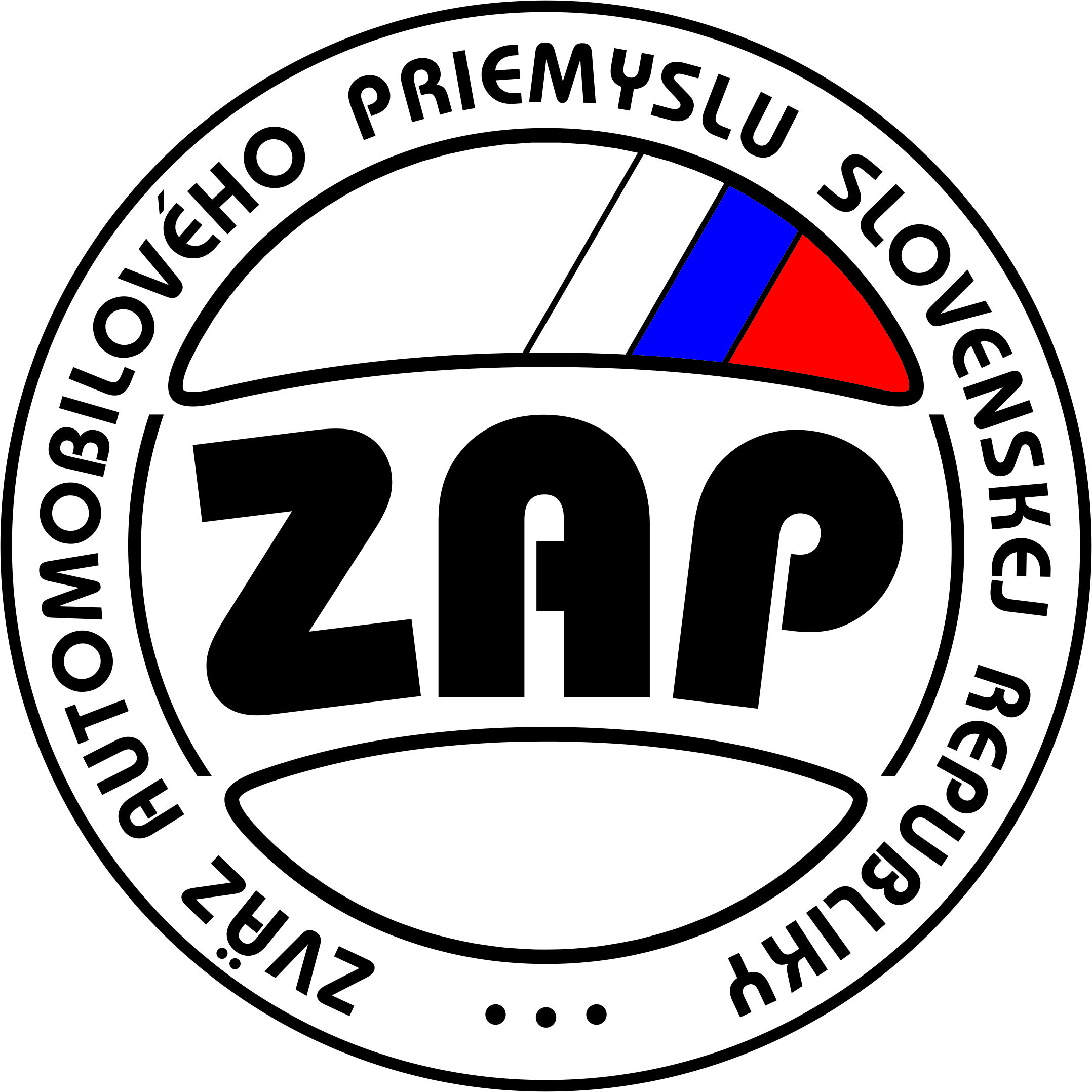 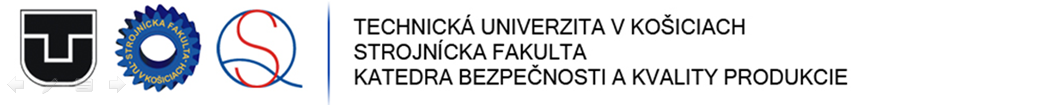 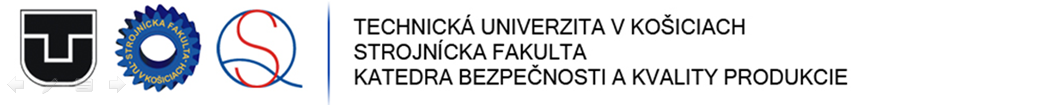 12
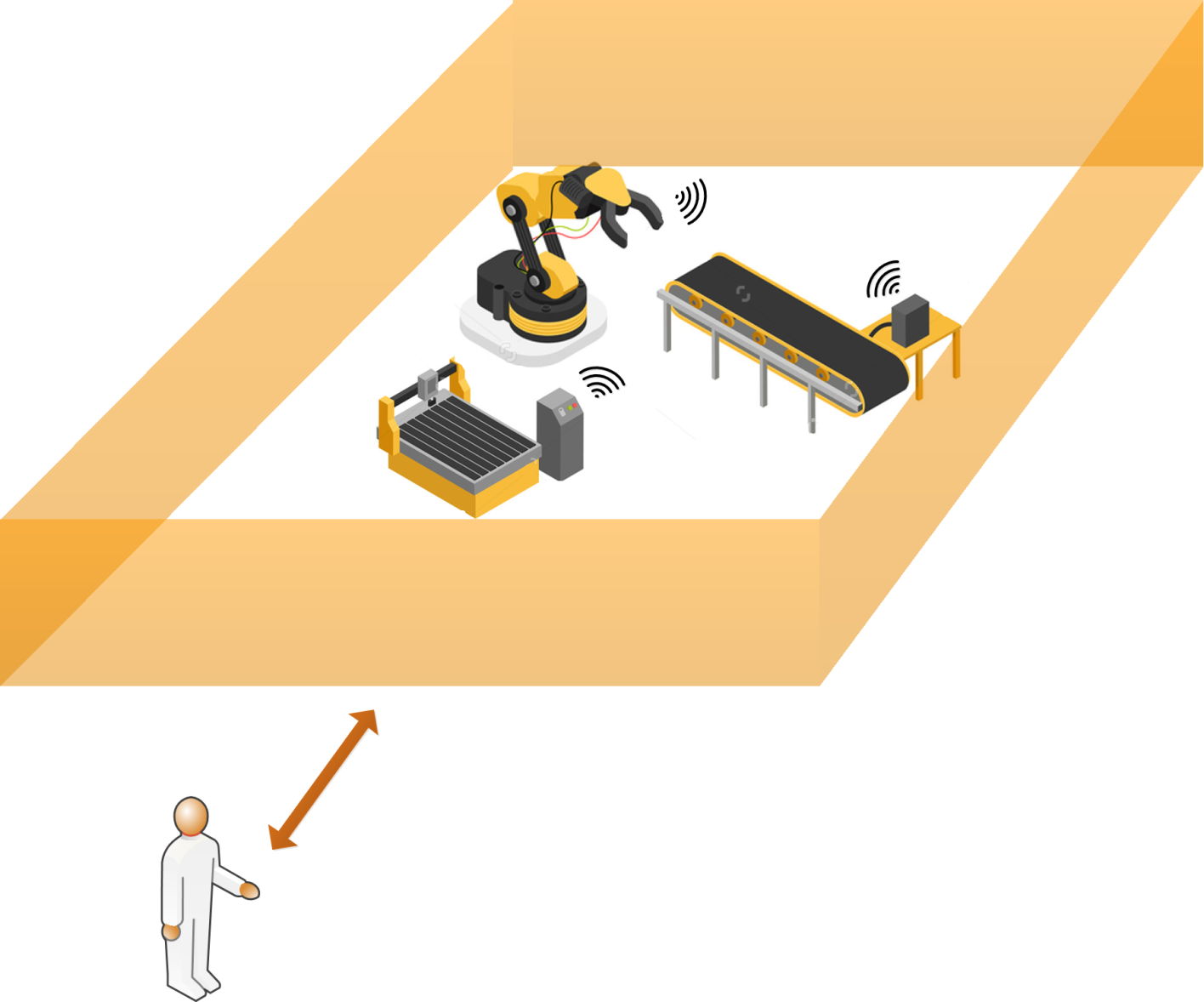 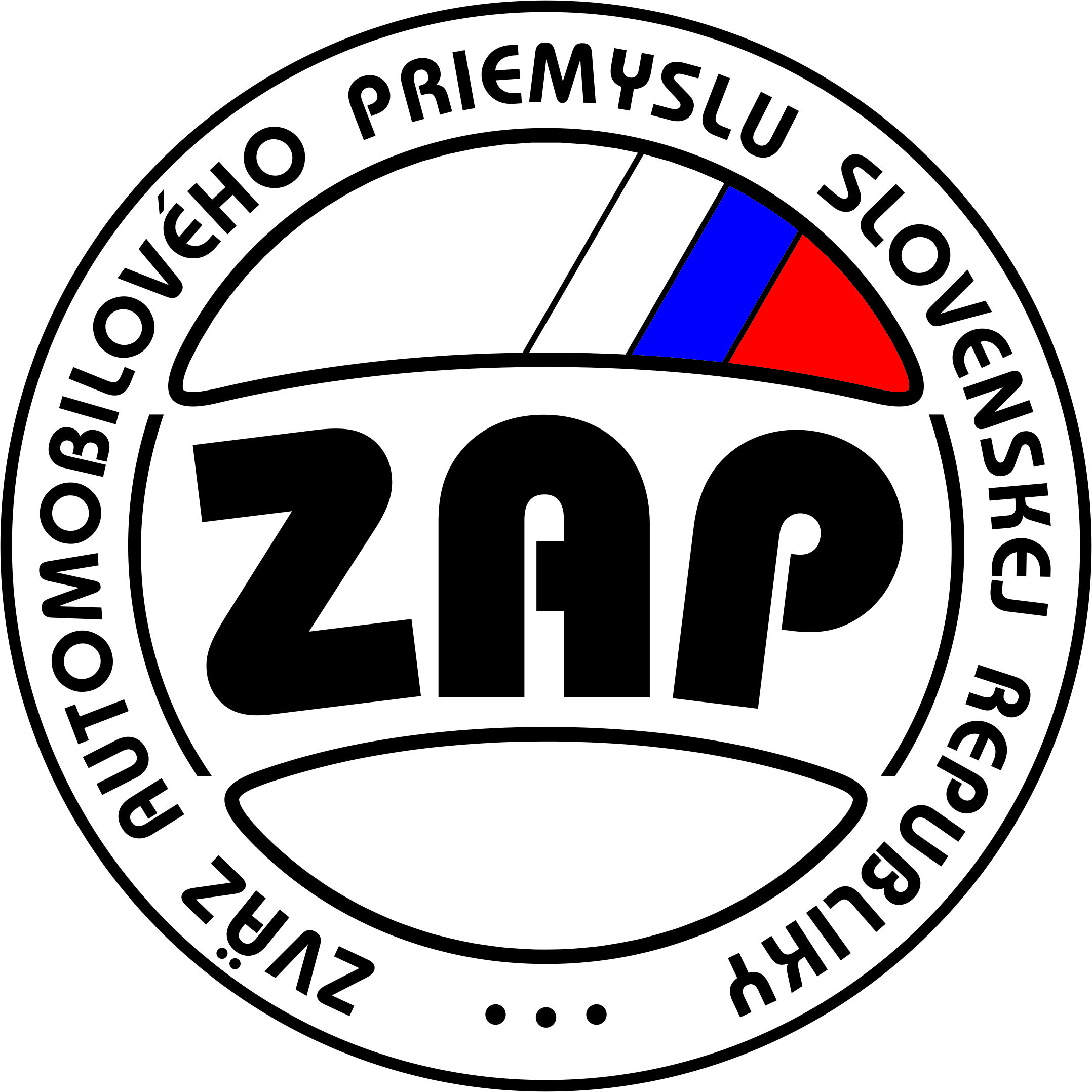 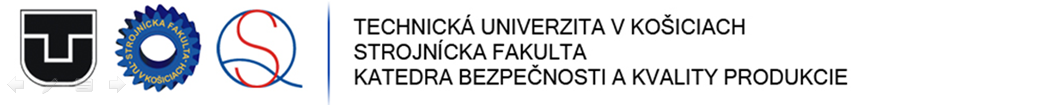 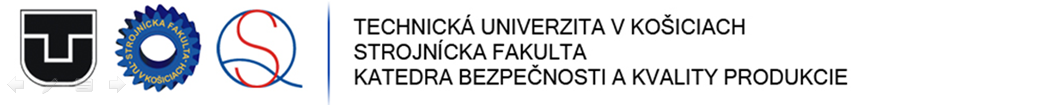 13
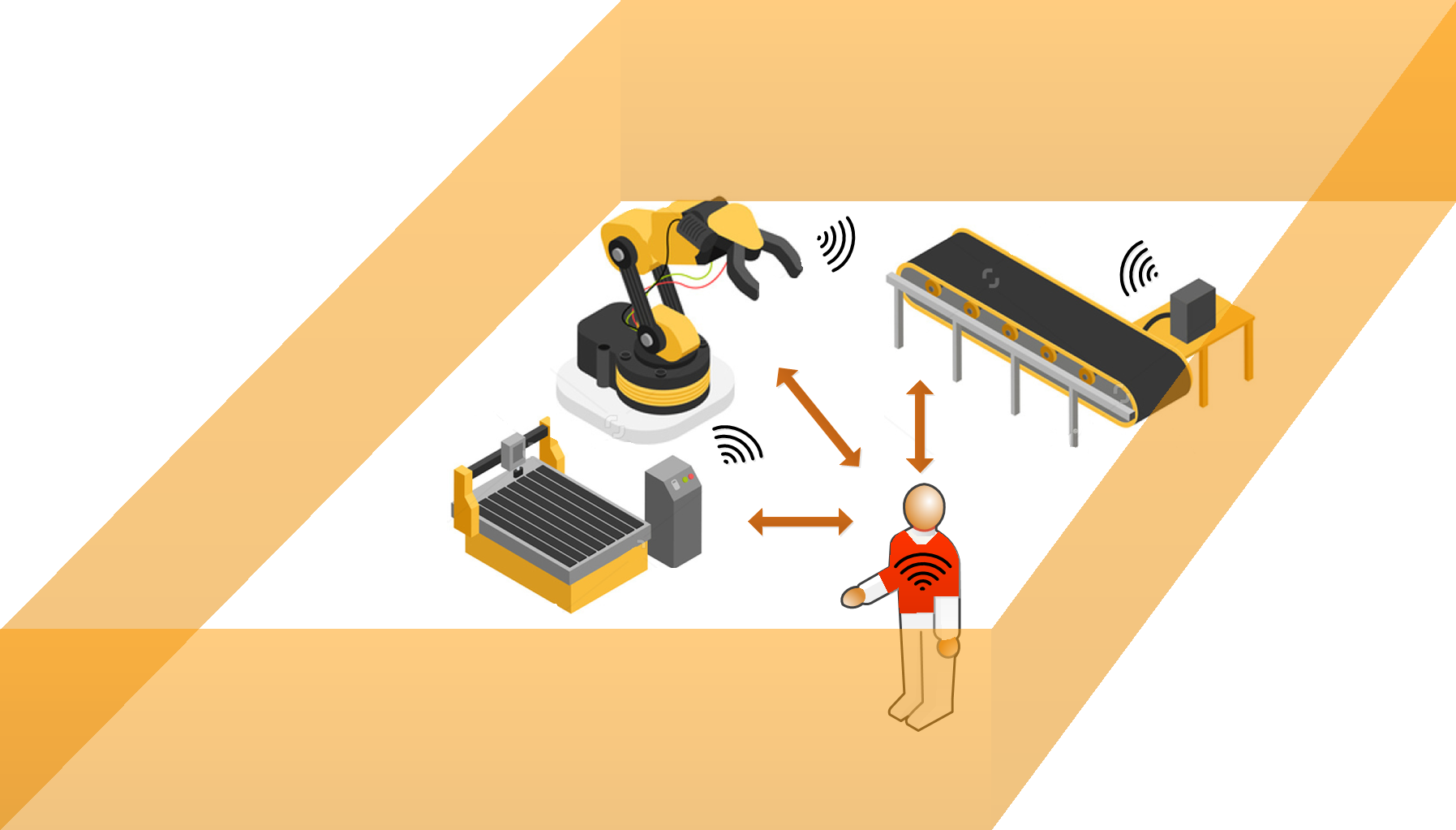 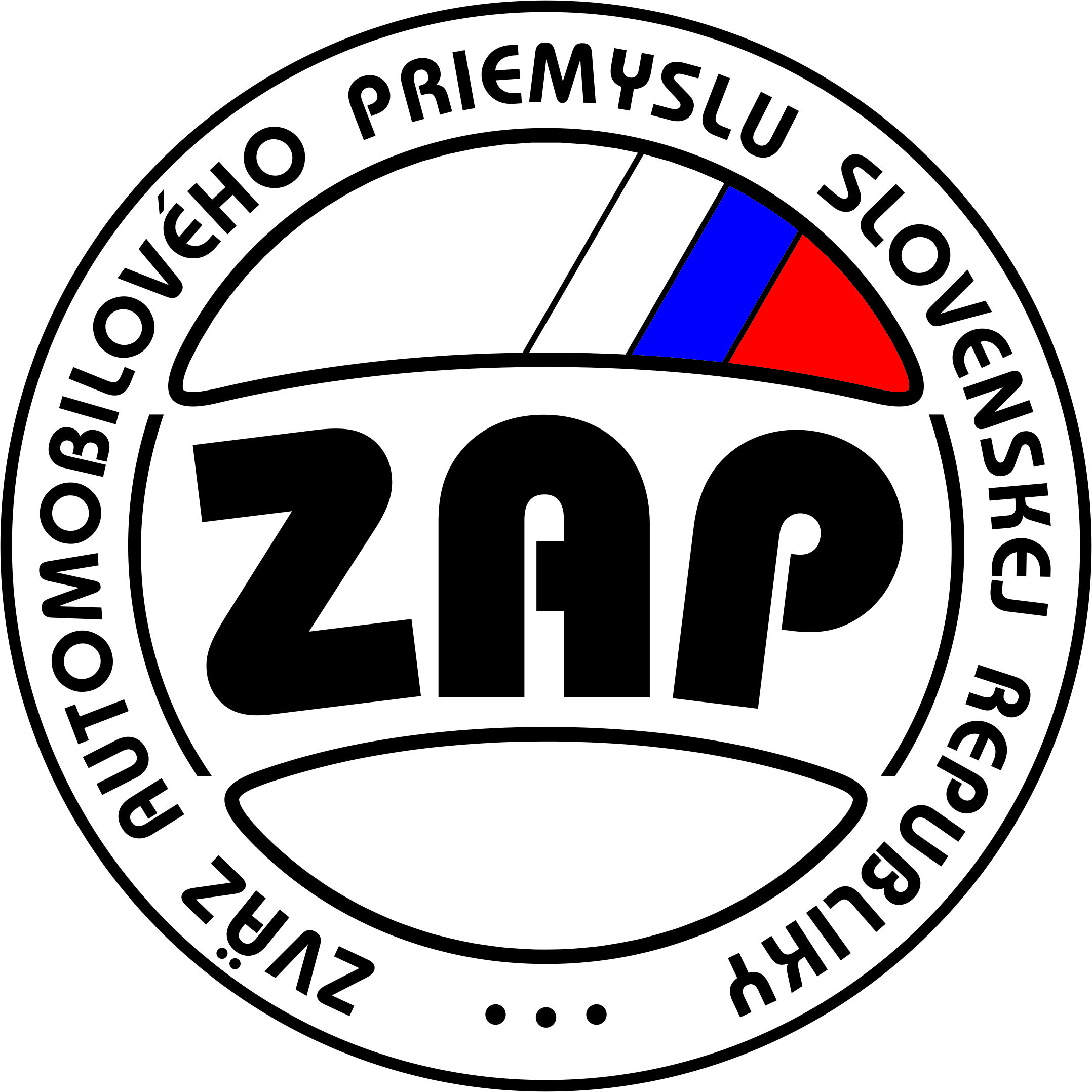 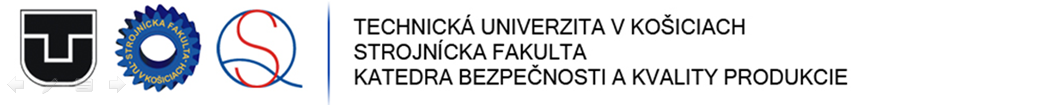 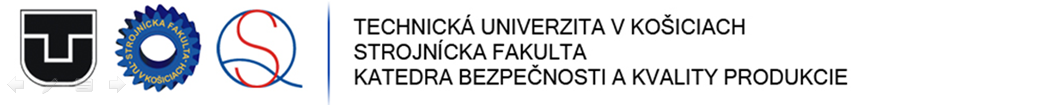 14
Ďakujem Vám za Vašu pozornosť
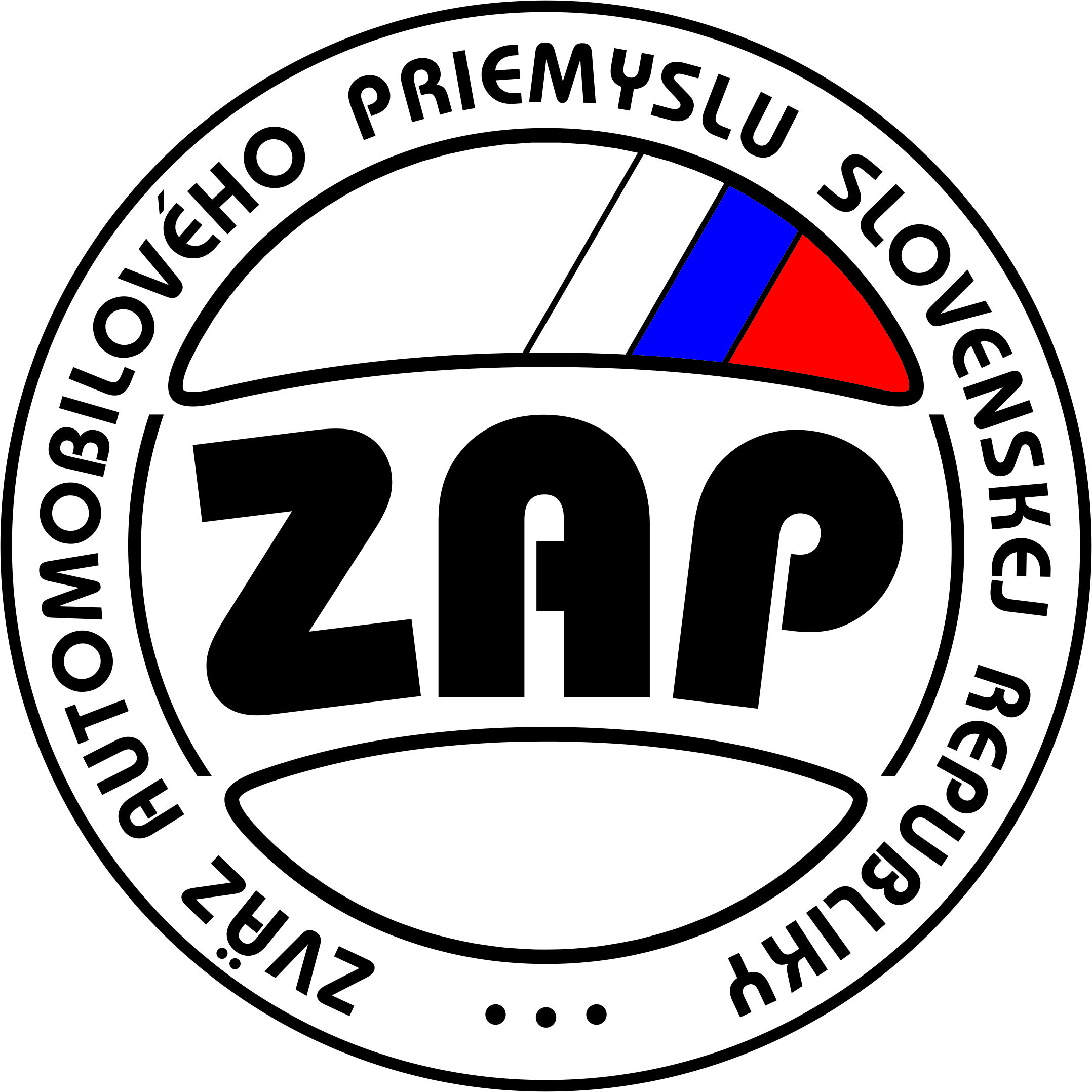 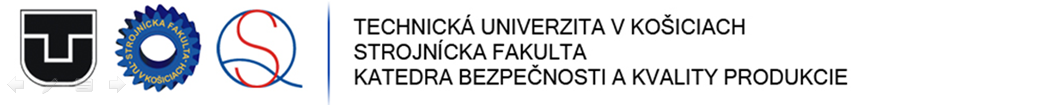 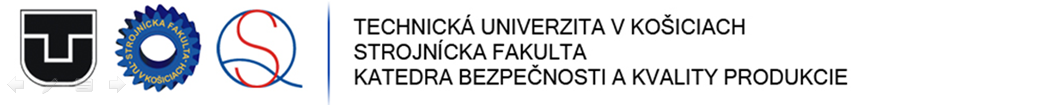 15